ΦΥΣΙΚΟ ΠΕΡΙΒΑΛΛΟΝ (Πρότυπο Λύκειο Ιωνιδείου Σχολής)
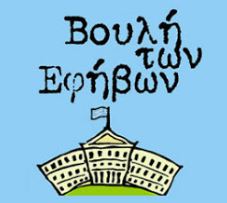 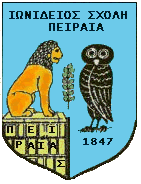 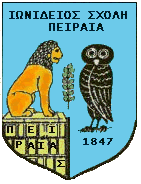 Ερωτηματολόγιο
Πόσο καλά γνωρίζεις τις επιπτώσεις της καταστροφής του περιβάλλοντος;
 

Τι γνωρίζεις για το φυσικό περιβάλλον και τι μπορείς να "κάνεις" για αυτό;


 
Με αυτό το ερωτηματολόγιο επιδιώξαμε οι μαθητές να διαπιστώσουν και μόνοι τους κατά πόσο ενημερωμένοι και να λάβουν μέρος σε μία έρευνα σχετικά με το φυσικό περιβάλλον.
Εισαγωγή
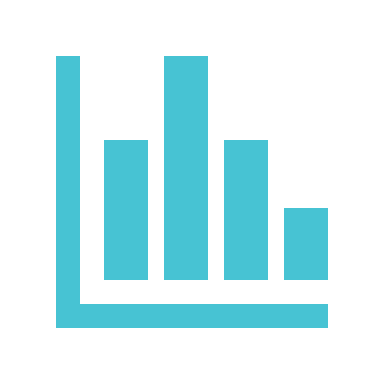 6 εβδομάδες
13 ερωτήσεις
3 μαθητές 
1 καθηγητής
70 υποβολές
Ερωτηματολόγιο
Google forms
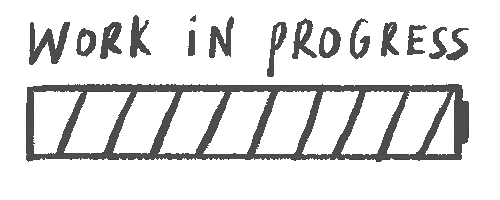 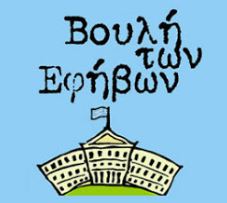 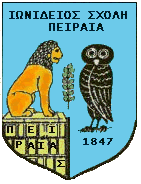 Γενική μορφή ερωτηματολογίου
Κλειστού / ανοιχτού τύπου ερωτήσεις
Ποσοτική έρευνα
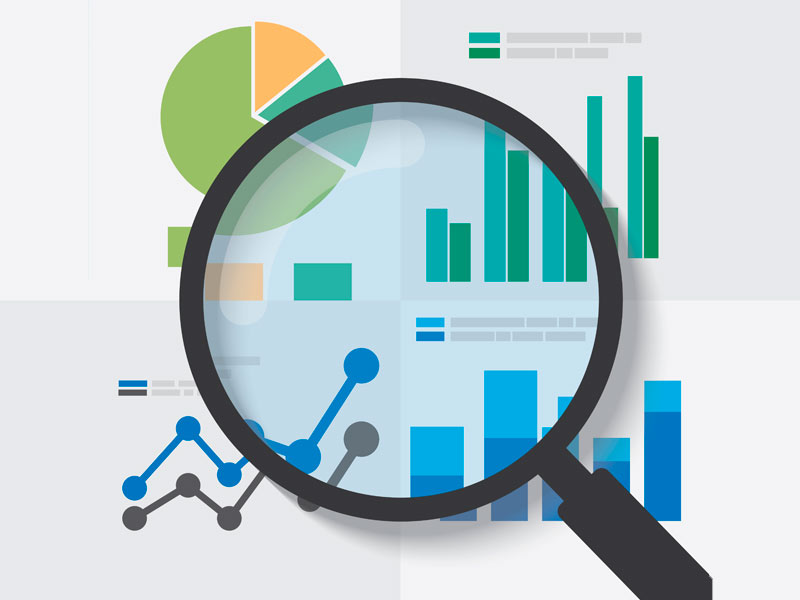 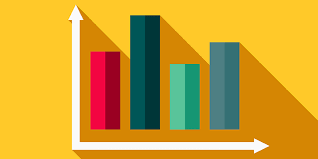 Ερωτήσεις & απαντήσεις
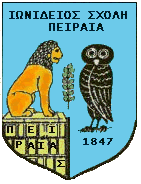 Ποσοστά έρευνας
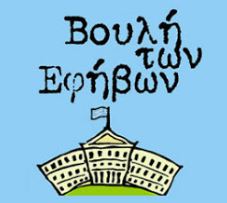 Αποτελέσματα ερωτηματολογίου Α’
ΑΠΑΝΤΗΣΕΙΣ ΚΛΕΙΣΤΟΥ ΤΥΠΟΥ
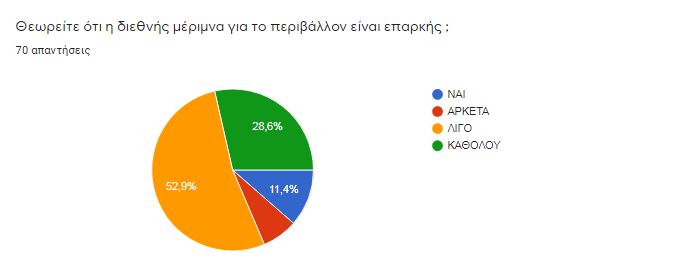 Αποτελέσματα ερωτηματολογίου Α’
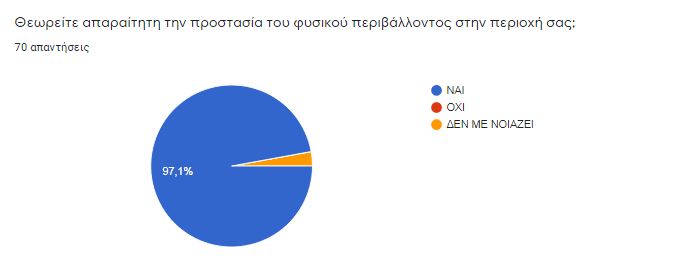 Αποτελέσματα ερωτηματολογίου Α’
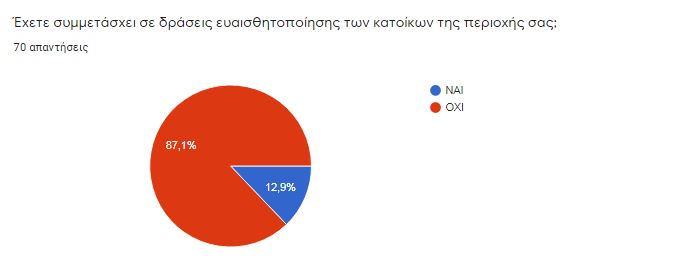 Αποτελέσματα ερωτηματολογίου Α’
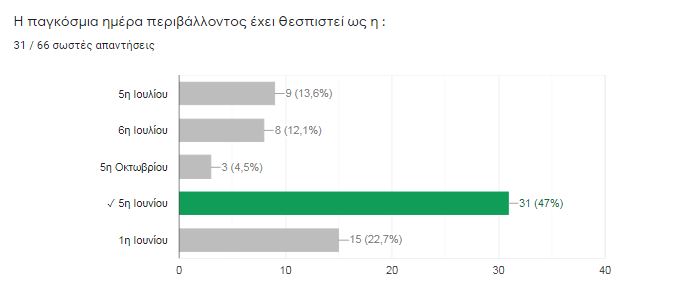 Αποτελέσματα ερωτηματολογίου Α’
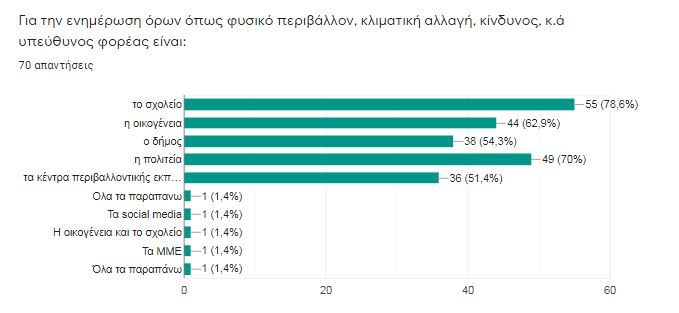 Αποτελέσματα ερωτηματολογίου Α’
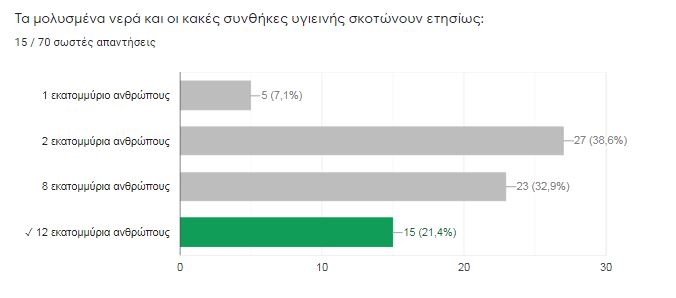 Αποτελέσματα ερωτηματολογίου Α’
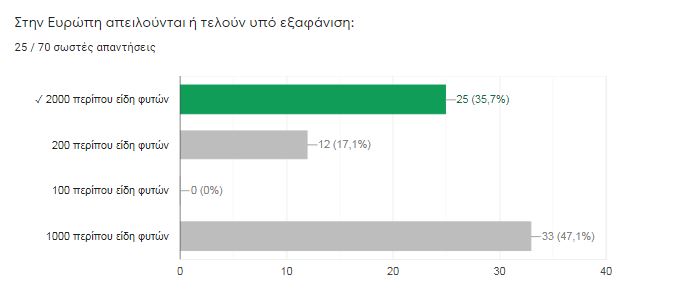 Αποτελέσματα ερωτηματολογίου Α’
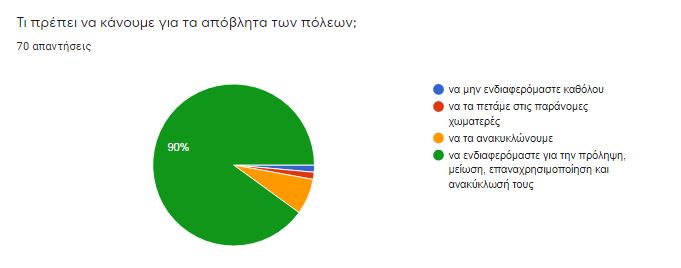 Αποτελέσματα ερωτηματολογίου Α’
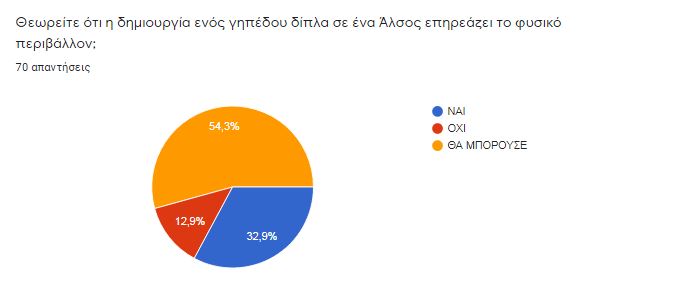 Αποτελέσματα ερωτηματολογίου Α’
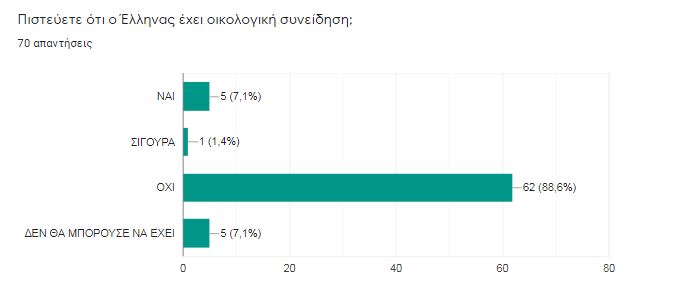 Αποτελέσματα ερωτηματολογίου Α’
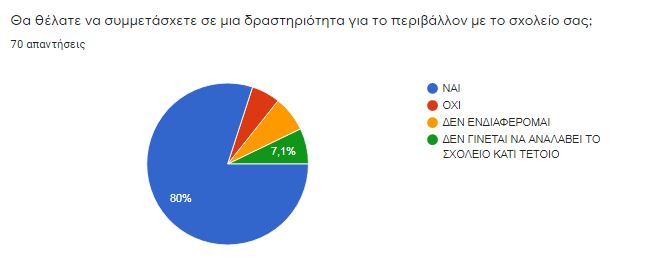 Αποτελέσματα ερωτηματολογίου Β’
ΑΠΑΝΤΗΣΕΙΣ ΑΝΟΙΧΤΟΥ ΤΥΠΟΥ
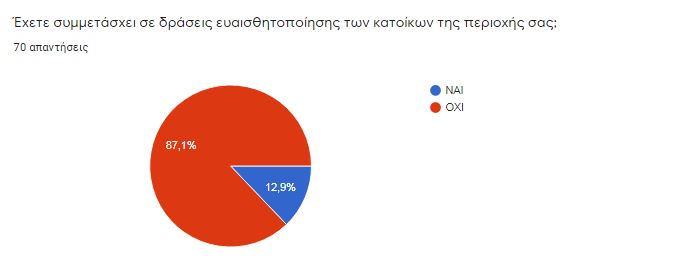 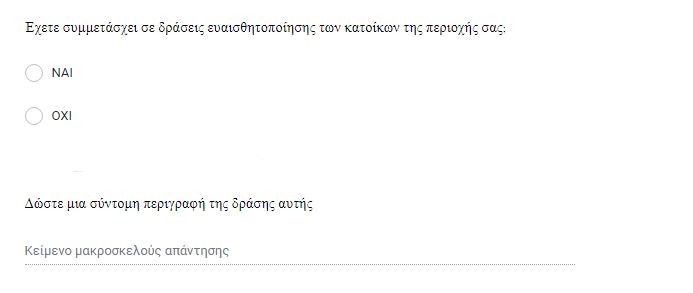 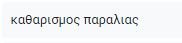 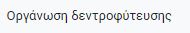 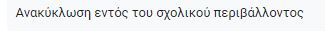 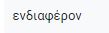 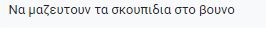 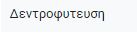 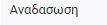 Αποτελέσματα ερωτηματολογίου Β’
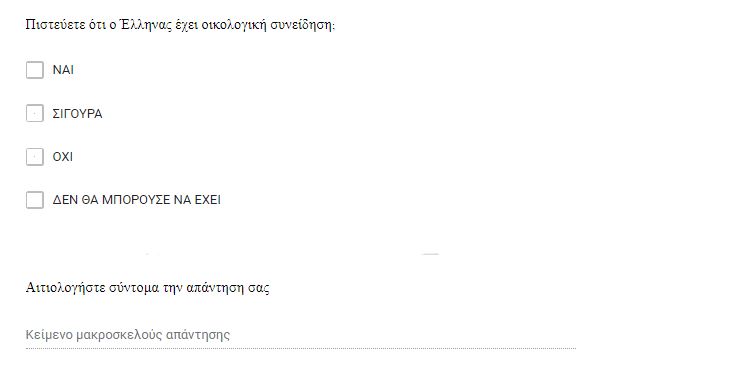 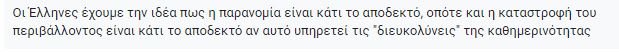 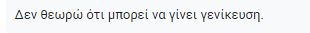 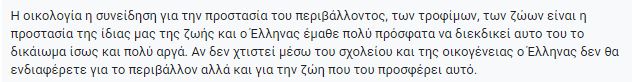 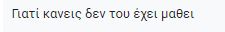 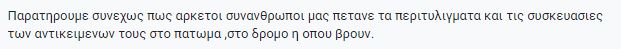 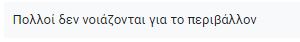 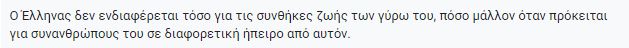 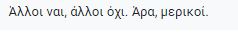 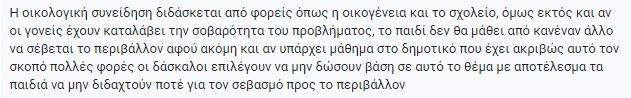 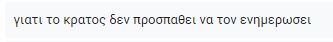 Αποτελέσματα ερωτηματολογίου Β’
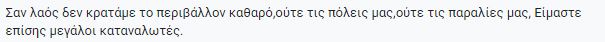 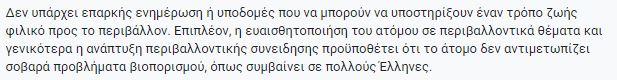 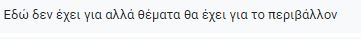 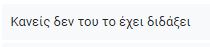 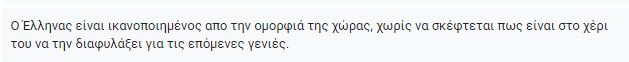 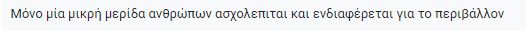 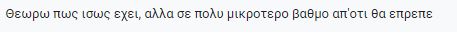 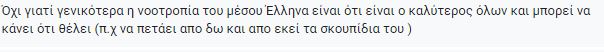 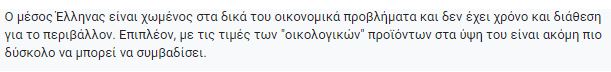 Αποτελέσματα ερωτηματολογίου Β’
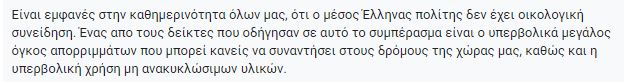 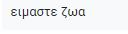 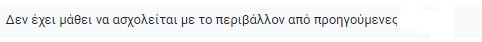 γενιές
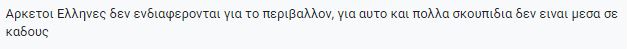 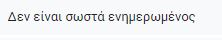 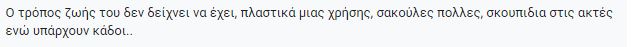 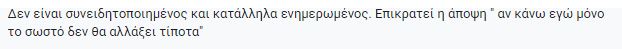 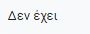 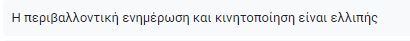 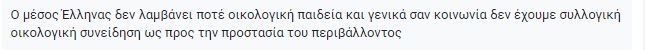 Αποτελέσματα ερωτηματολογίου Β’
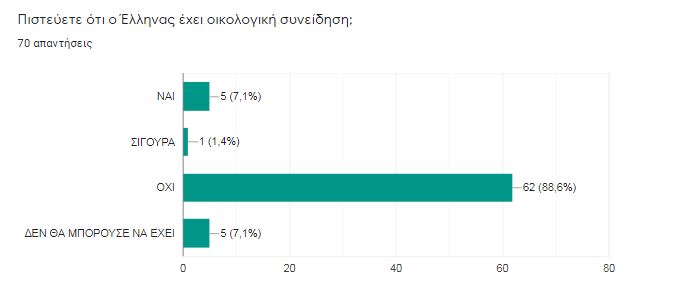 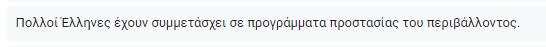 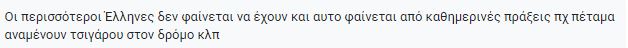 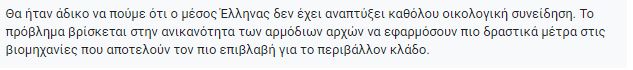 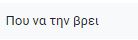 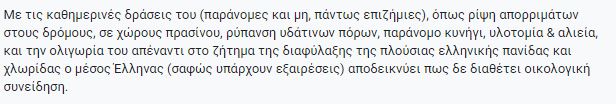 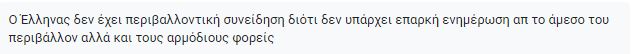 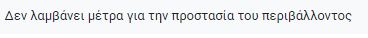 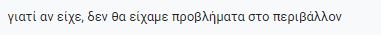 Συμπεράσματα ερωτηματολογίου
Χαρακτηριστικά νέου (μαθητή)
Ποσοστό ευαισθητοποίησης των μαθητών για ζητήματα του φυσικού περιβάλλοντος
Σχέση νέων και περιβάλλοντος 
Αν και οι μαθητές πρόθυμοι να συμμετάσχουν σε δράσεις σχετικές με το περιβάλλον θεωρούν τον μέσο Έλληνα οικολογικά ανεκπαίδευτο
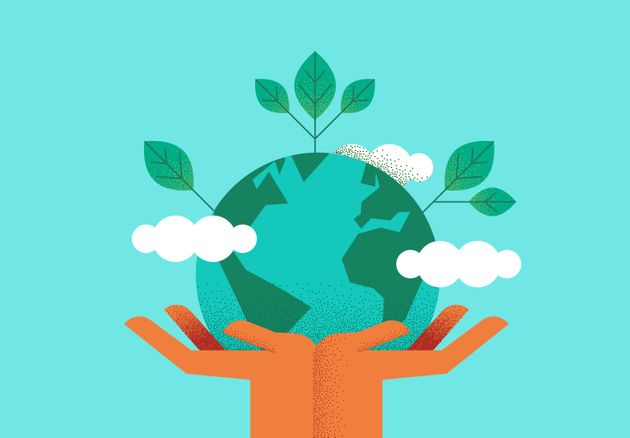 Συνέντευξη με τον Ευρωβουλευτή Πέτρο Κόκκαλη
Η συνέντευξη πραγματοποιήθηκε διαδικτυακά μέσω της εφαρμογής webex την Τετάρτη 7 Απριλίου 2021.Καλεσμένος ήταν ο ευρωβουλευτής Πέτρος Κόκκαλης, μέλος της επιτροπής περιβάλλοντος Δημόσιας υγείας και Ασφάλειας τροφίμων αλλά και ενεργό μέλος δράσεων για την καταπολέμηση της κλιματικής αλλαγής κά.
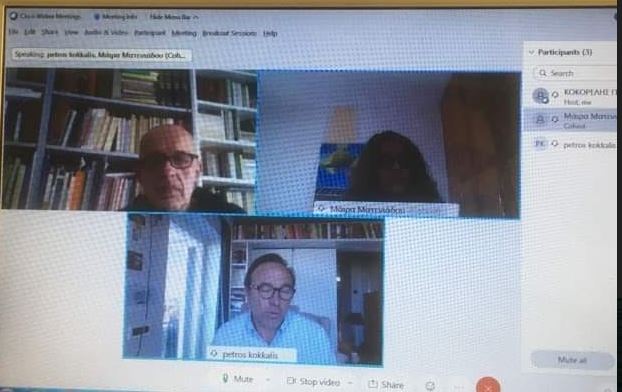 Τα θέματα που συζητήθηκαν
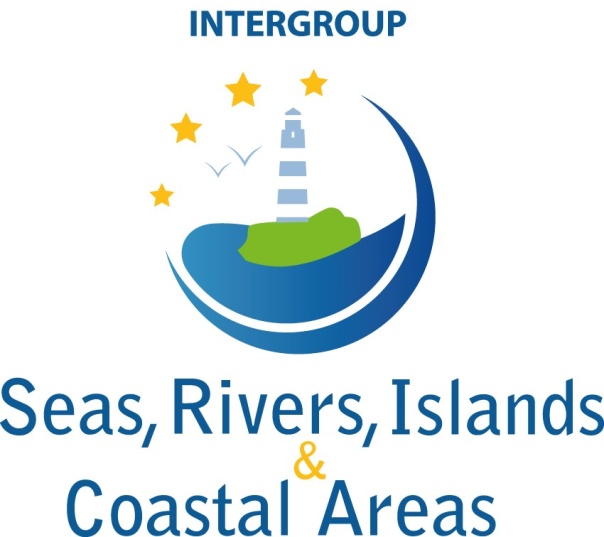 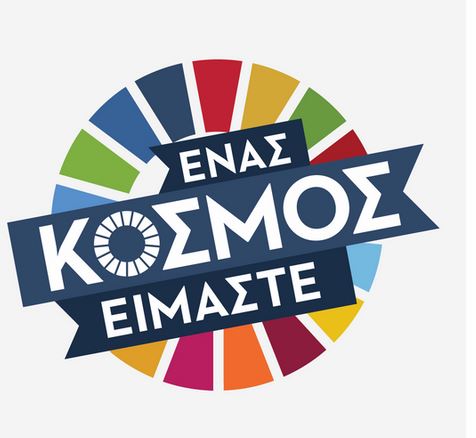 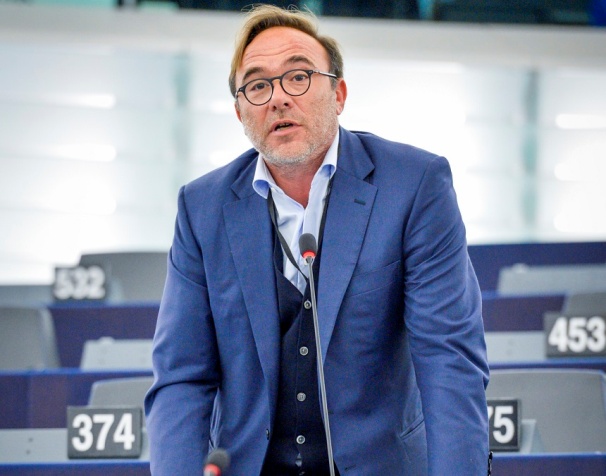 http://www.searica.eu/
https://www.europarl.europa.eu/meps/en/197743/PETROS_KOKKALIS/home
https://www.kosmos.gr/
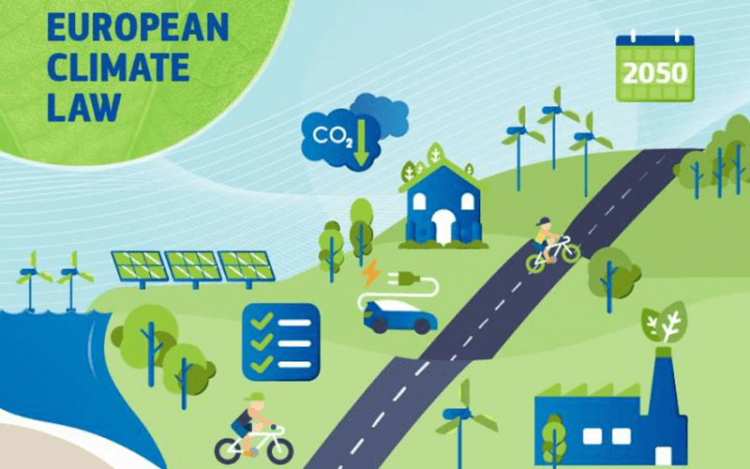 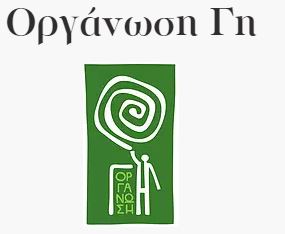 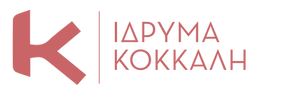 https://www.kokkalisfoundation.gr/xorigies-earth
https://www.organizationearth.org/
https://ec.europa.eu/clima/policies/strategies/2050_el
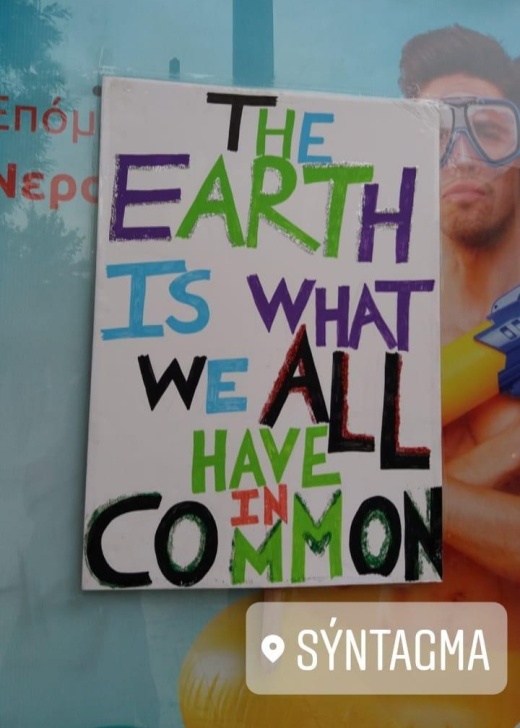 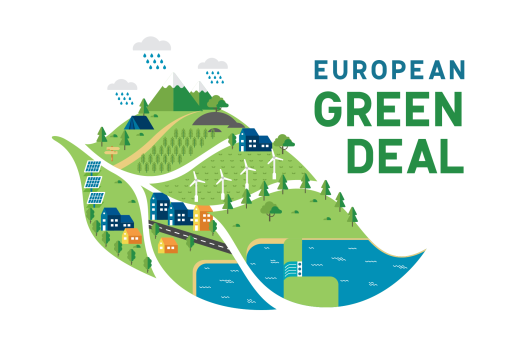 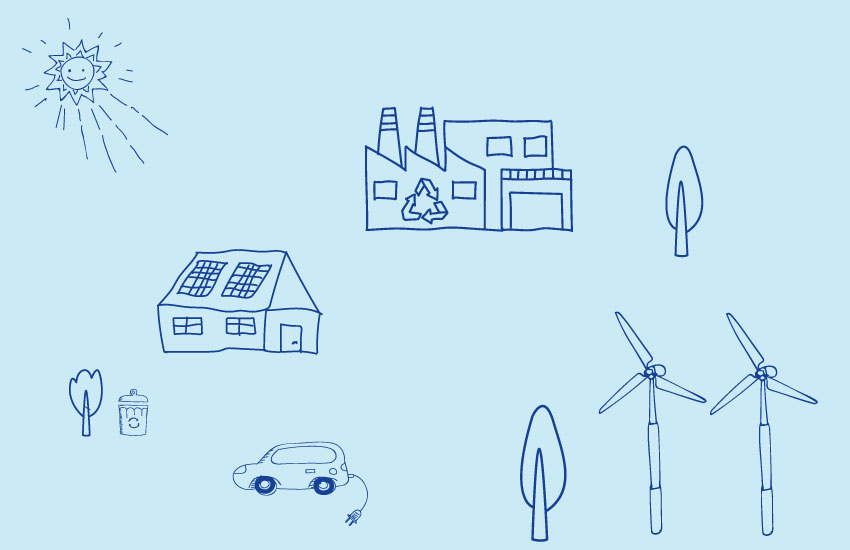 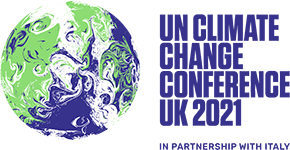 Συμφωνία των Παρισίων 2015-
https://www.consilium.europa.eu/el/policies/climate-change/paris-agreement/
https://ukcop26.org/
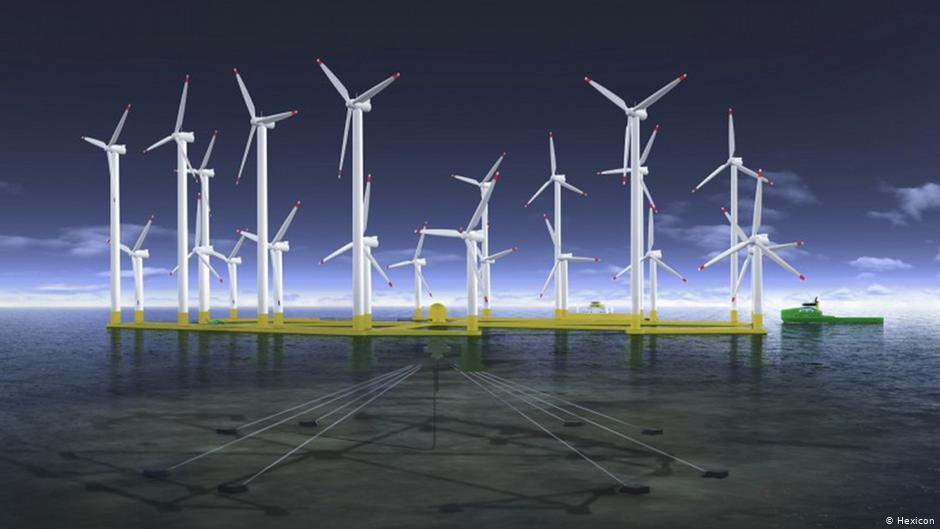 https://www.tovima.gr/2019/09/20/society/poreia-gia-to-perivallon-kleisto-to-kentro-tis-athinas/
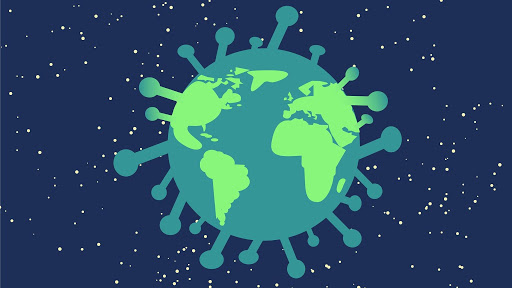 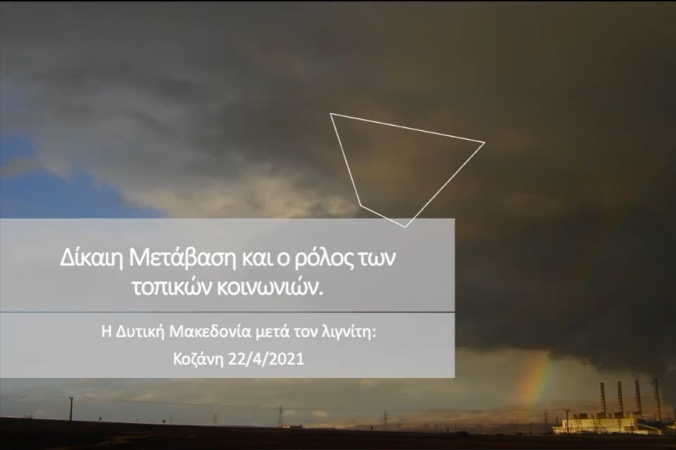 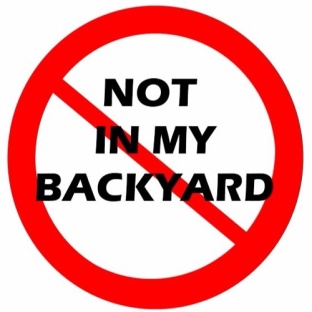 Πανδημία covid-19- Περιβάλλον
https://ec.europa.eu/greece/news/20210212_1_el
Ανεμογεννήτριες
Απολιγνιτοποίηση
Συμπεράσματα
Πρέπει οι άνθρωποι να πειστούνε για την αλλαγή, ότι πρέπει να συμμετέχουνε, πρέπει να κάνουν και αυτοί ότι μπορούνε, να είναι έτοιμοι να κάνουνε θυσίες ο καθένας από την μεριά του και να καταλαβαίνουνε ότι θα ωφεληθούνε.



Επιπτώσεις της τριπλής απειλής (ασφάλεια τροφίμων-υπερθέρμανση- οικοσυστήματα)



Πως θα τους πείσουμε λοιπόν ;
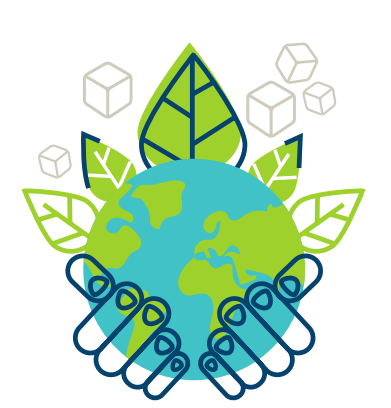